Factorising into double brackets: The 5 step grid method
Intelligent Practice
Silent 
Teacher
Narration
Your Turn
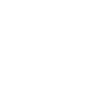 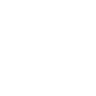 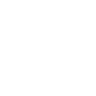 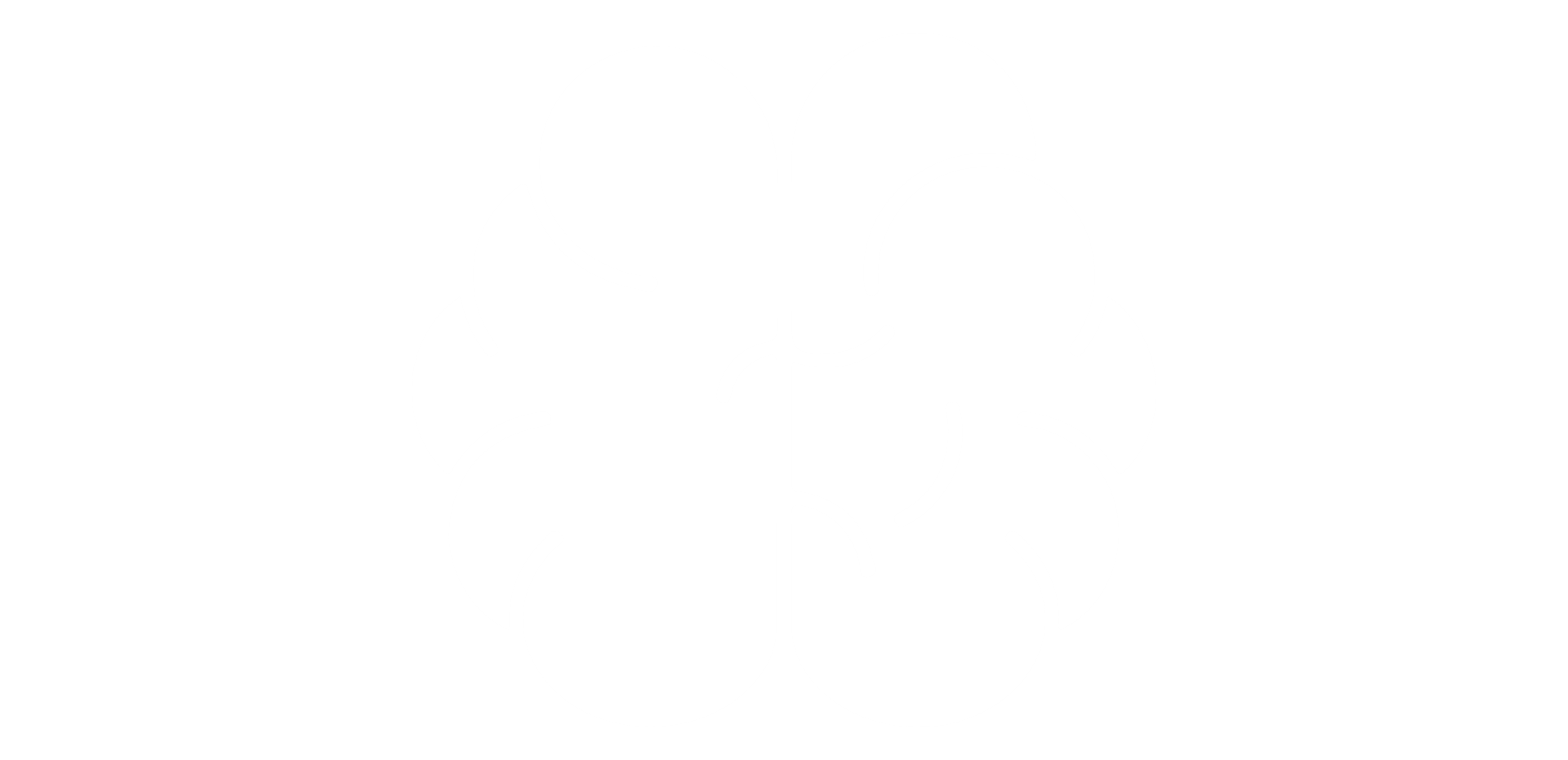 Practice
Five Steps with example
This now can be extended easily to ‘a’ not equal one because all the steps are known
Five Steps with example
Factorising into double bracketsStep 5
Intelligent Practice
Silent 
Teacher
Narration
Your Turn
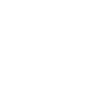 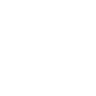 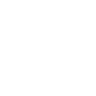 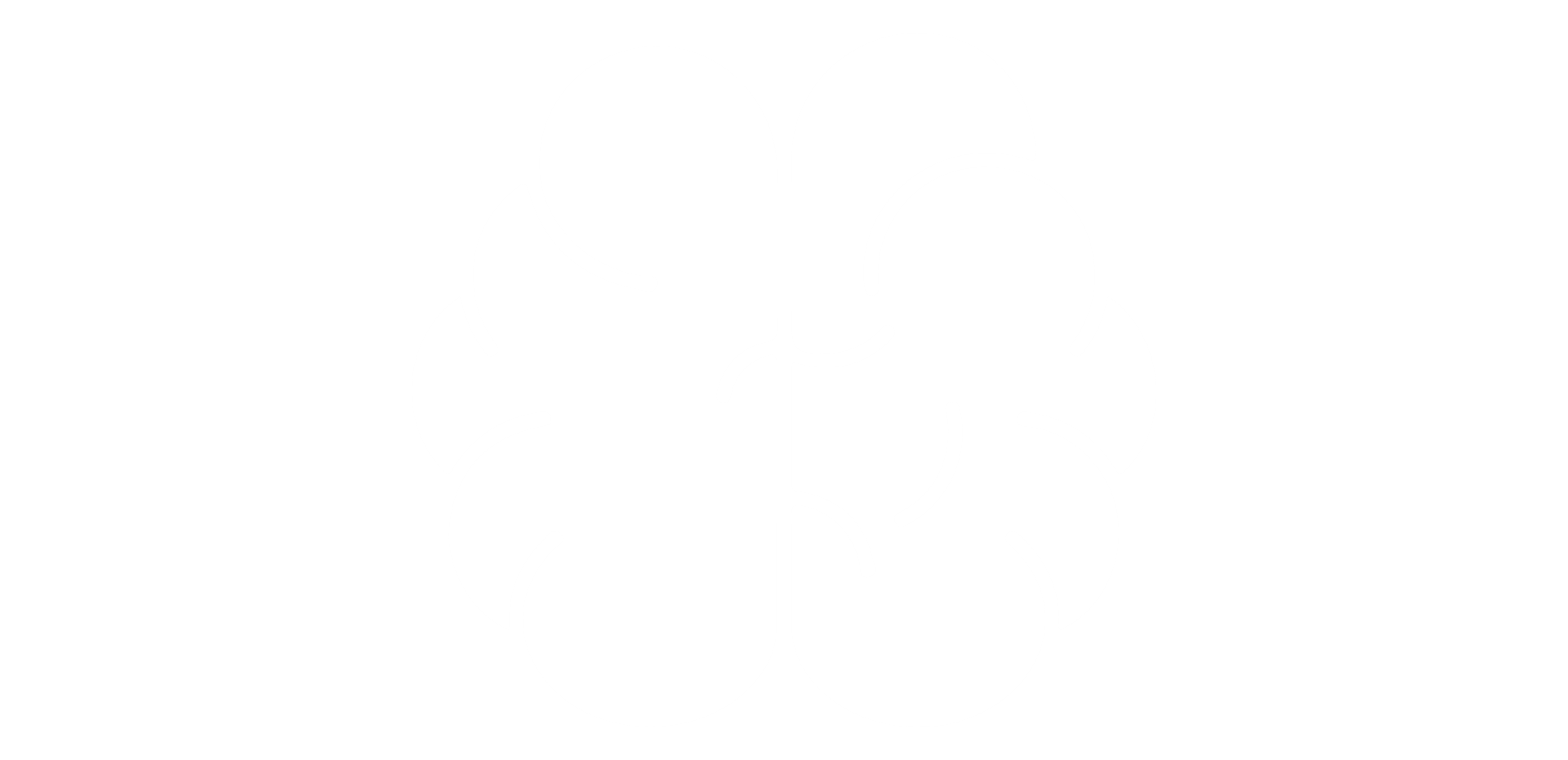 Practice
Practicing step 5
Copy out the column headings and row headings using brackets - that’s your answer
Worked Example
Your Turn
@ashtonC94
Questions
@ashtonC94
Factorising into double bracketsStep 4 and 5
Intelligent Practice
Silent 
Teacher
Narration
Your Turn
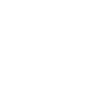 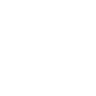 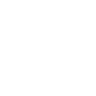 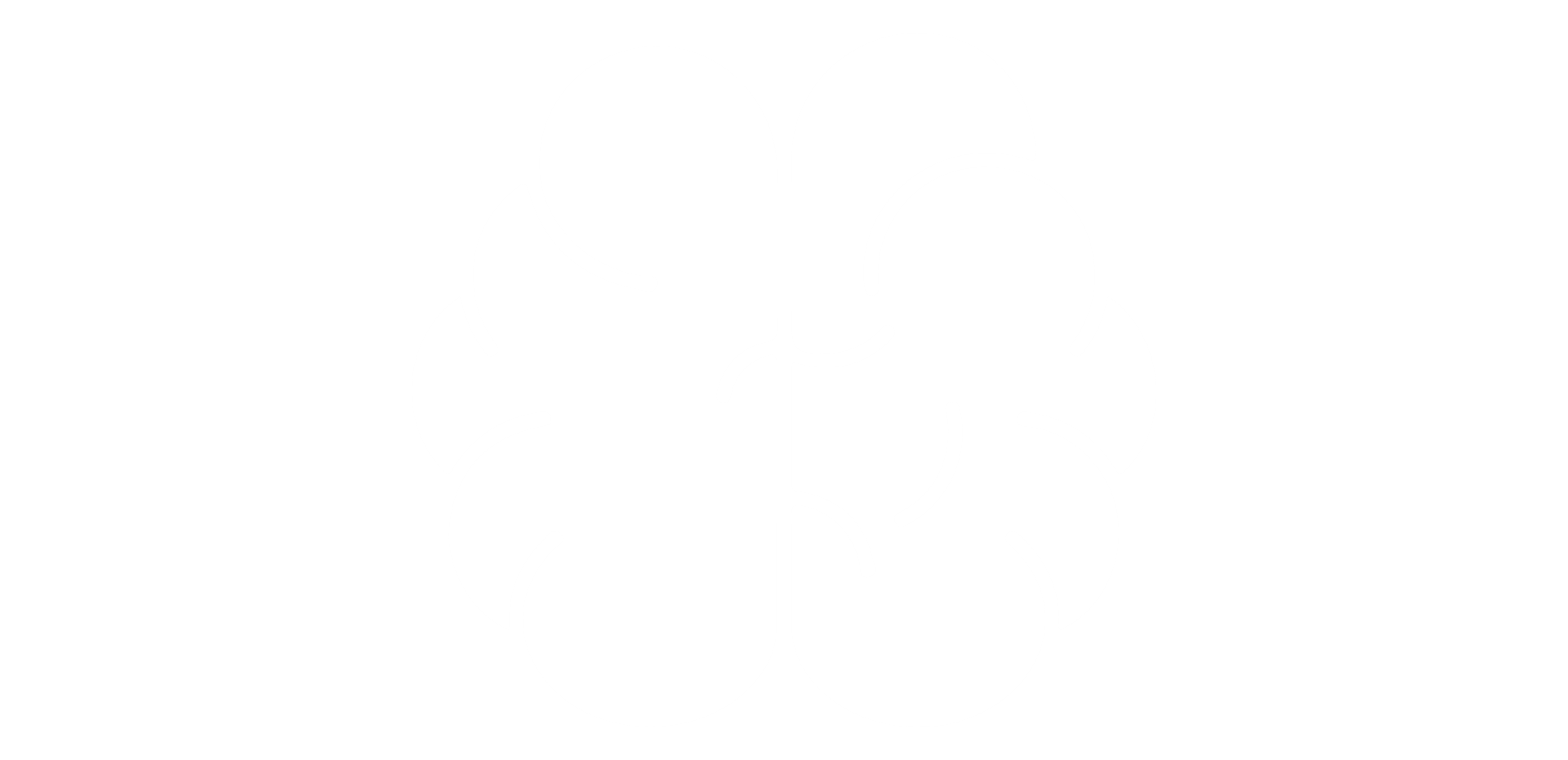 Practice
Practicing step 4 and 5
Find the Highest Common Factors (HCF) in each column and row and place them at the top of the columns and rows
Copy out the column headings and row headings using brackets - that’s your answer
Worked Example
Your Turn
@ashtonC94
4)
2)
1)
3)
8)
6)
5)
7)
12)
10)
9)
11)
13)
14) How many different ways can you fill the following grid?
@ashtonC94
Factorising into double bracketsStep 3,4 and 5
Intelligent Practice
Silent 
Teacher
Narration
Your Turn
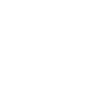 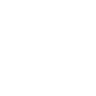 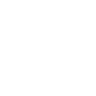 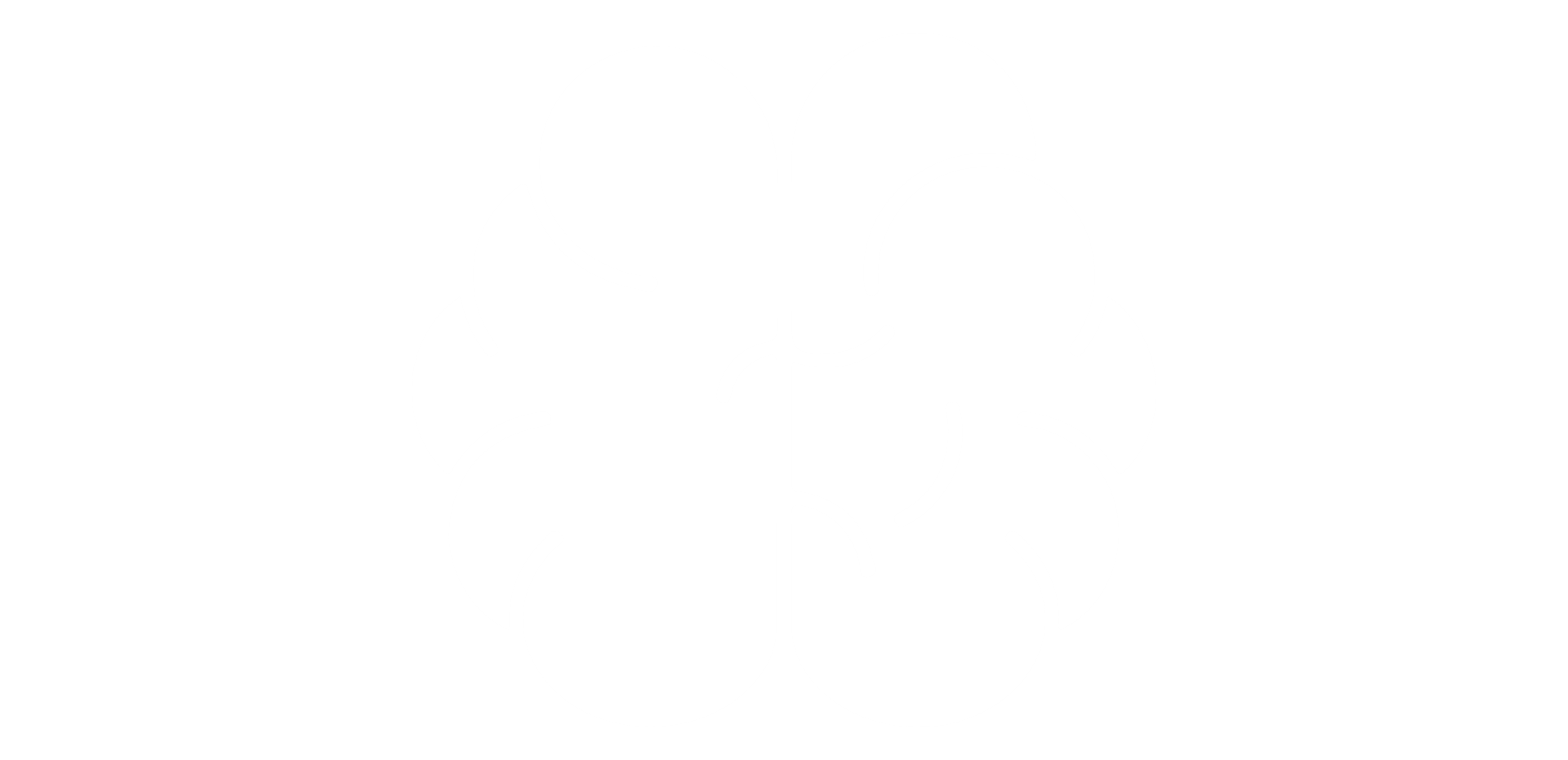 Practice
Practicing steps 3, 4 and 5
Draw a 3 by 3 grid and fill in what you know
Find the Highest Common Factors (HCF) in each column and row and place them at the top of the columns and rows
Copy out the column headings and row headings using brackets - that’s your answer
Worked Example
Your Turn
@ashtonC94
Questions
@ashtonC94
[Speaker Notes: BLUE QUSTIONS COULD BE TAKEN  OUT, THIS IS LIKE THE PATTERN QUESTIONS ADDED IN]
Factorising into double brackets Step 1
Intelligent Practice
Silent 
Teacher
Narration
Your Turn
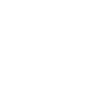 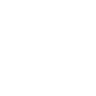 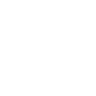 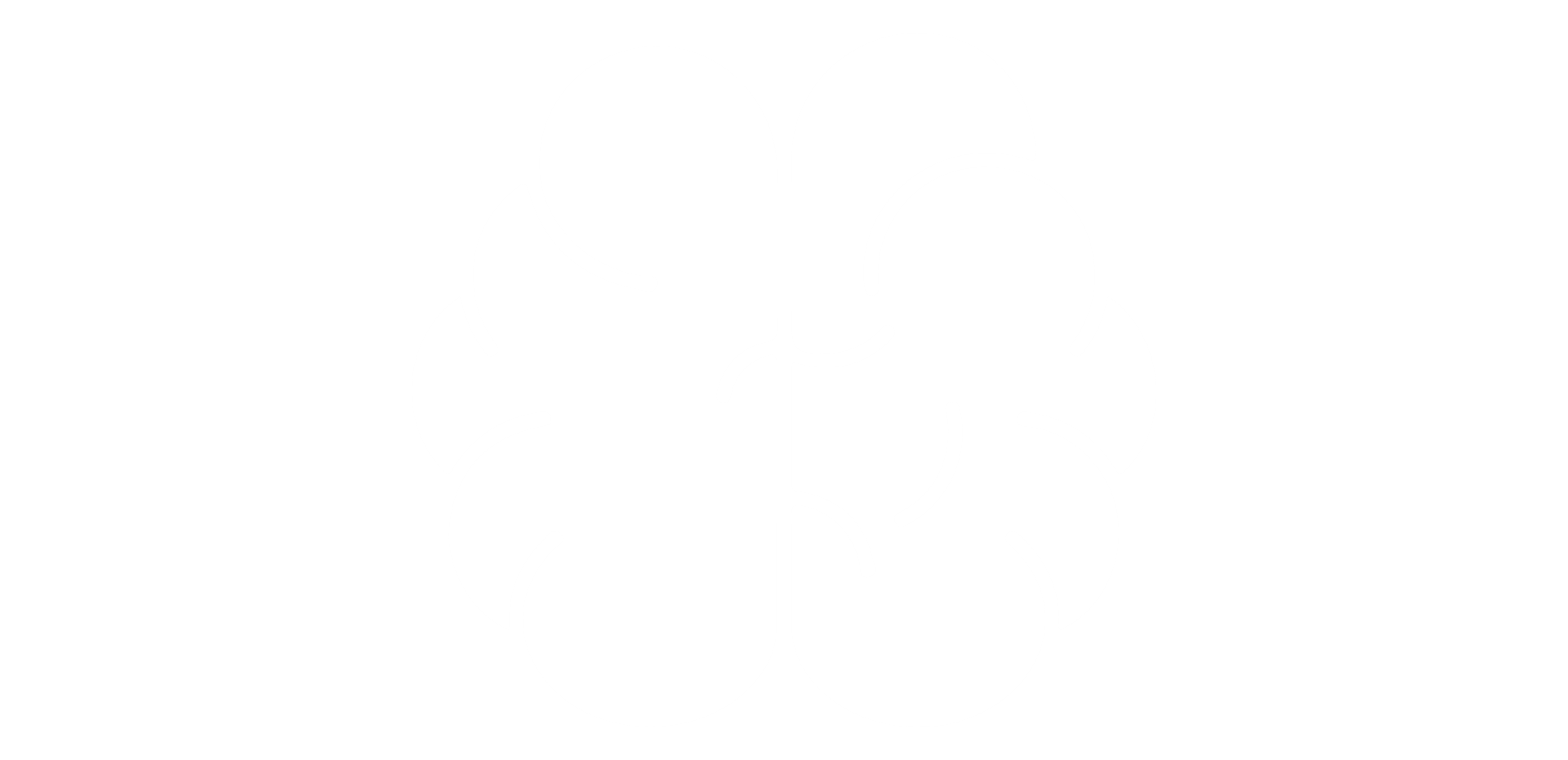 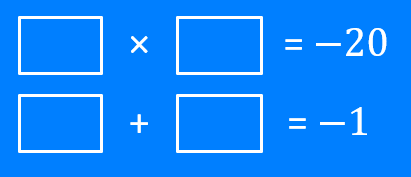 Example
For more videos visit mrbartonmaths.com/videos
Worked Example
Your Turn
×
×
+
+
@mrbartonmaths
×
×
+
+
×
×
+
+
×
×
+
+
@mrbartonmaths
×
×
+
+
×
×
+
+
×
×
+
+
@mrbartonmaths
×
×
+
+
×
×
+
+
×
×
+
+
@mrbartonmaths
×
×
+
+
×
×
+
+
×
×
+
+
@mrbartonmaths